Pleeg geen moord
[Speaker Notes: 1]
Pleeg geen moord
1. Houdt God zich aan zijn gebod?
[Speaker Notes: 2]
Pleeg geen moord
1. Houdt God zich aan zijn gebod? 
-voor Hem is ieder leven waardevol
[Speaker Notes: 3]
Pleeg geen moord
1. Houdt God zich aan zijn gebod? 
-voor Hem is ieder leven waardevol
-Hij geeft ons verantwoordelijkheid voor elkaar
[Speaker Notes: 4]
Pleeg geen moord
1. Houdt God zich aan zijn gebod? 
-voor Hem is ieder leven waardevol
-Hij geeft ons verantwoordelijkheid voor elkaar

2. Ben ik dan een moordenaar?
[Speaker Notes: 5]
Pleeg geen moord
1. Houdt God zich aan zijn gebod? 
-voor Hem is ieder leven waardevol
-Hij geeft ons verantwoordelijkheid voor elkaar

2. Ben ik dan een moordenaar?
-mijn hart is voor zonde vatbaar
[Speaker Notes: 6]
.
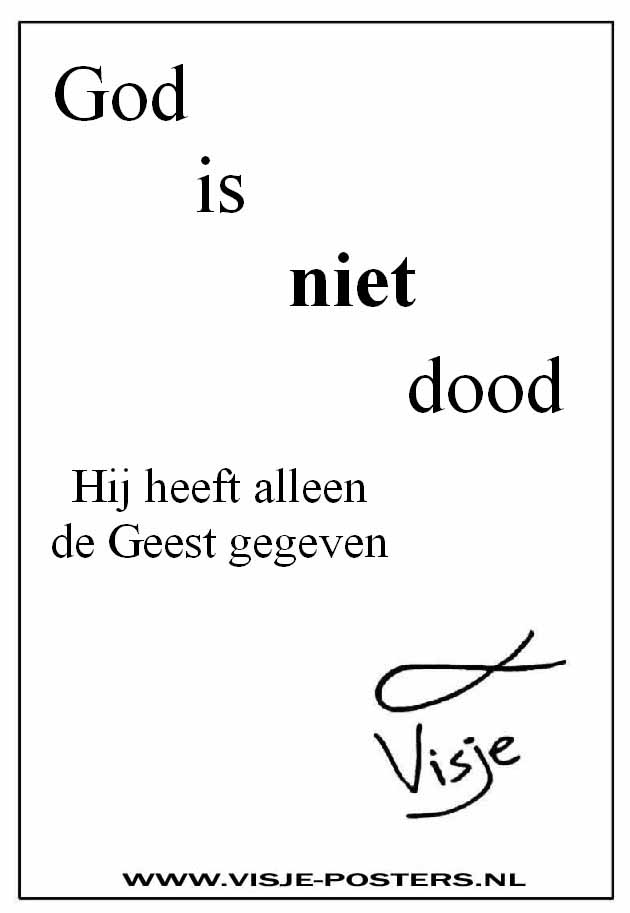 .
[Speaker Notes: 7]
Leef en geef
[Speaker Notes: 8]
Leef en geef
1. Let op je woorden.
[Speaker Notes: 9]
Leef en geef
1. Let op je woorden.
2. Ga niet boos naar bed.
[Speaker Notes: 10]
Leef en geef
1. Let op je woorden.
2. Ga niet boos naar bed. 
3. Red een mens.
[Speaker Notes: 11]
Leef en geef
1. Let op je woorden.
2. Ga niet boos naar bed. 
3. Red een mens.
4. Deel je leven.
[Speaker Notes: 12]